Chapter P.1:
GRAPHS AND MODELS
HONORS CALCULUS/CALCULUS
Sketching a Graph by Point Plotting
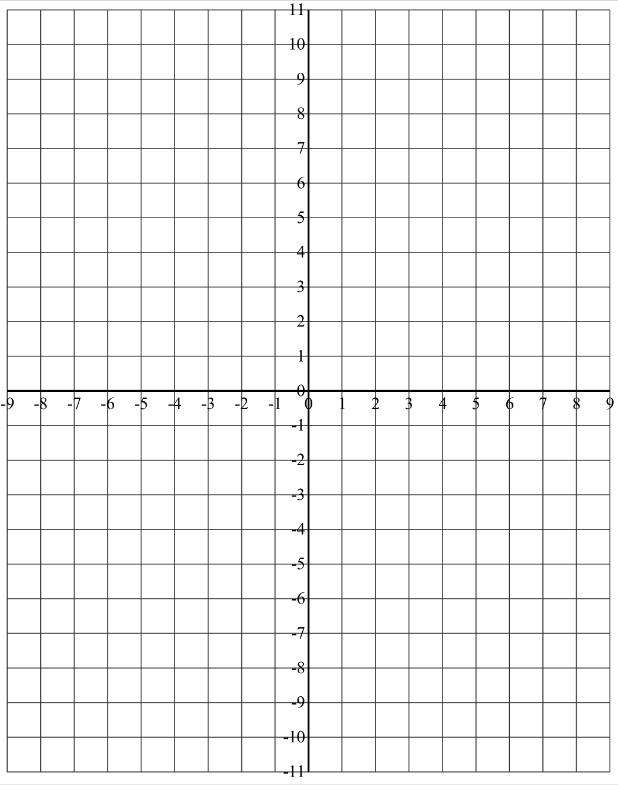 y
x
-2
-1
0
1
2
Sketching a Graph by Point Plotting
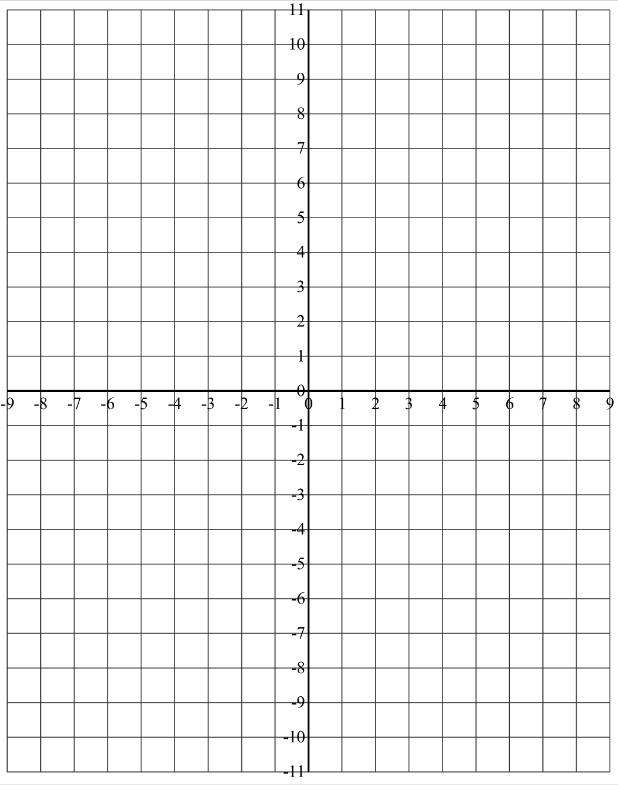 y
x
-2
-1
0
1
2
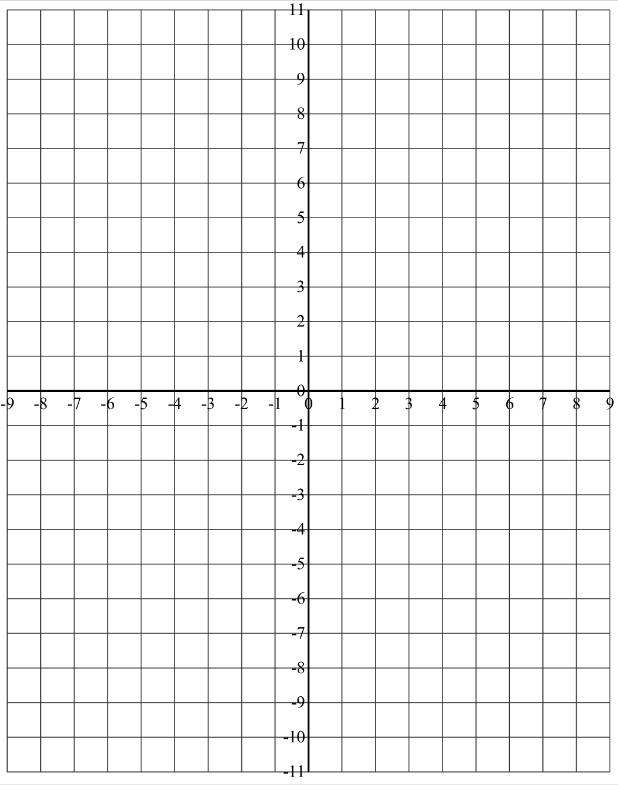 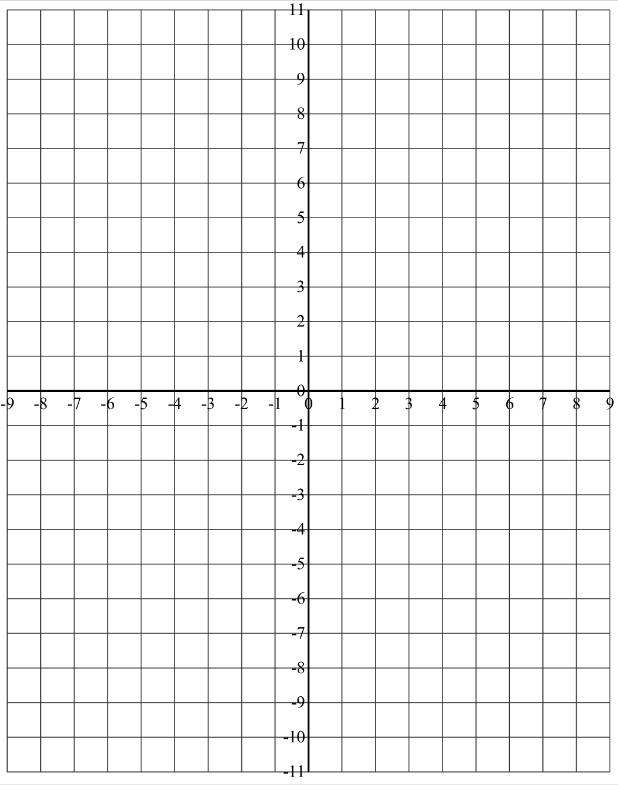 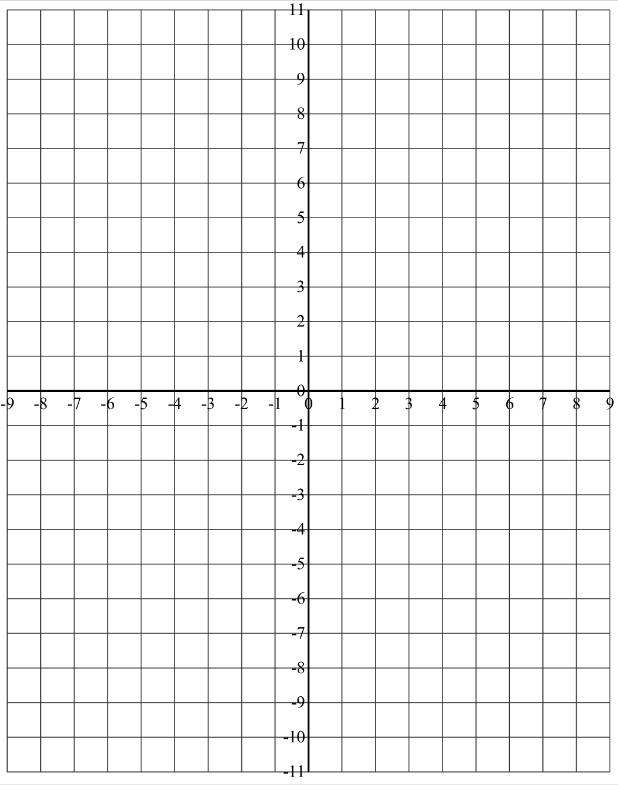 Finding x- and y-intercepts
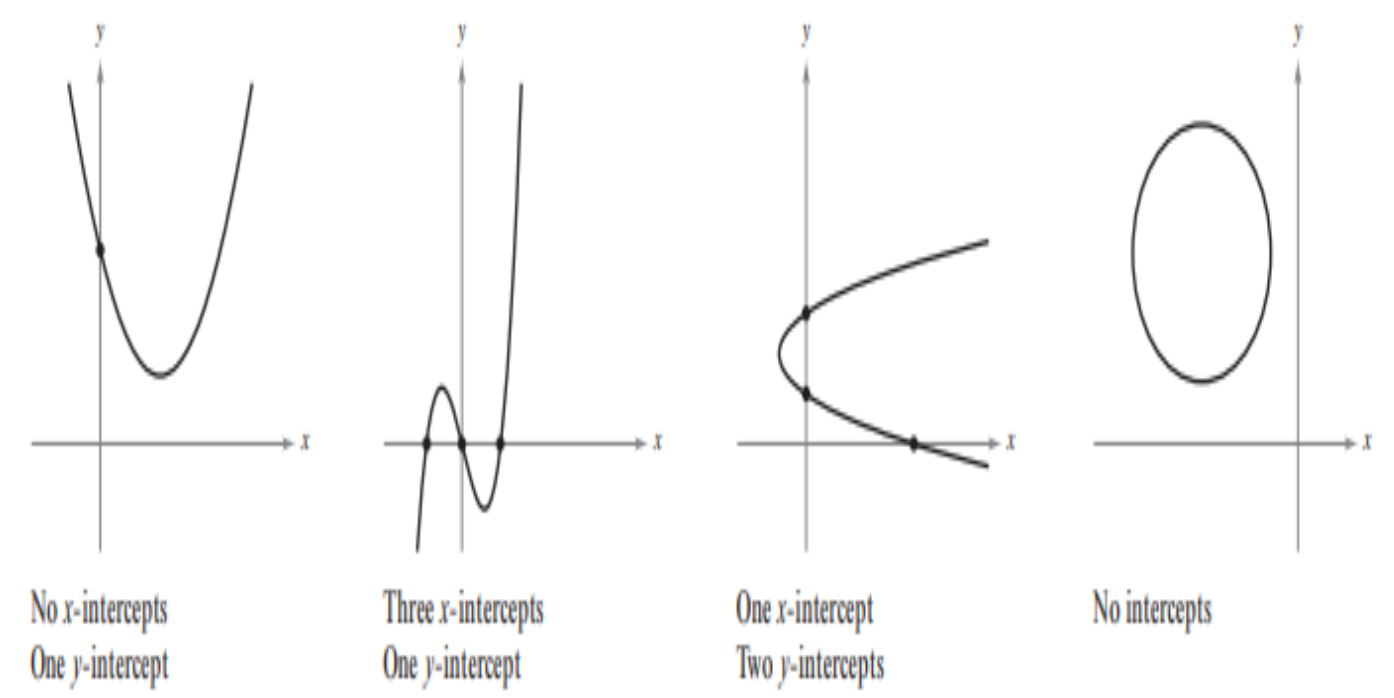 Finding x- and y-intercepts
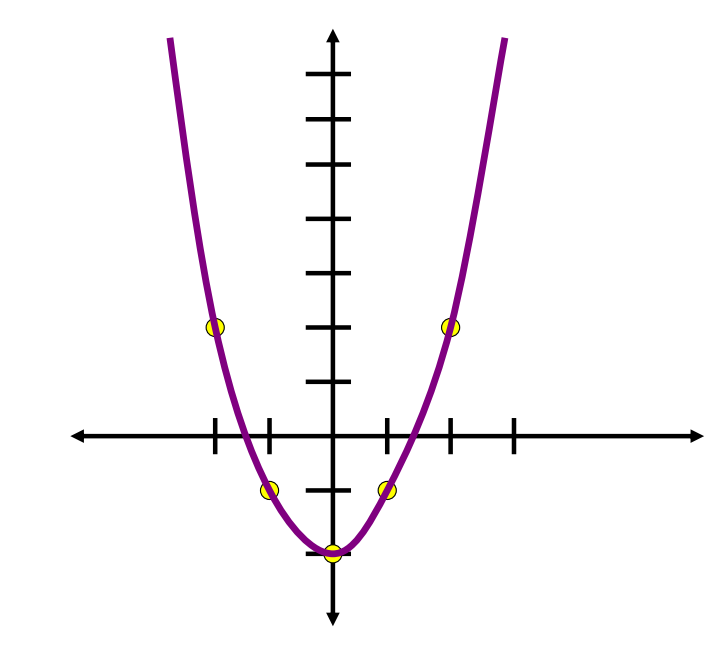 Finding x- and y-intercepts
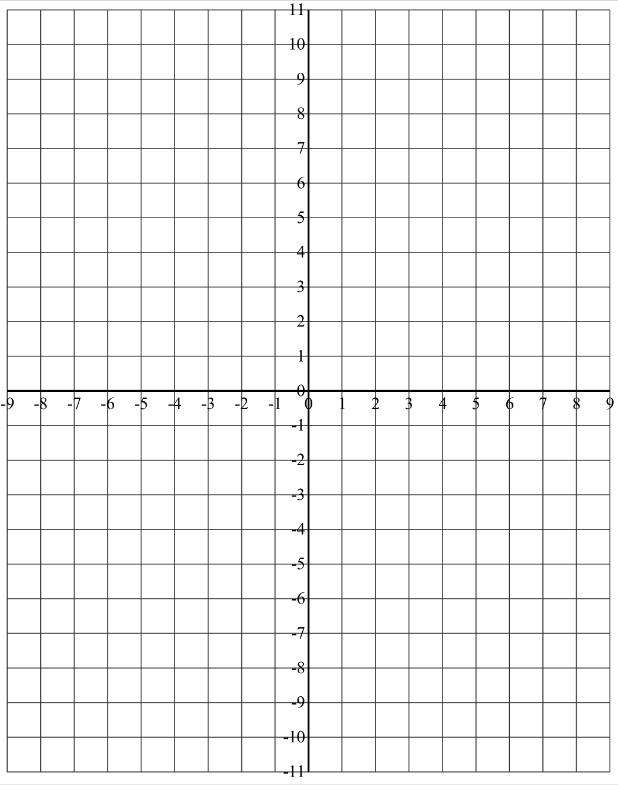 To find the x-intercepts, let y be zero and solve for x.
To find the y-intercepts, let x be zero and solve for y.
Sketch the graph of the equation by identifying the intercepts.
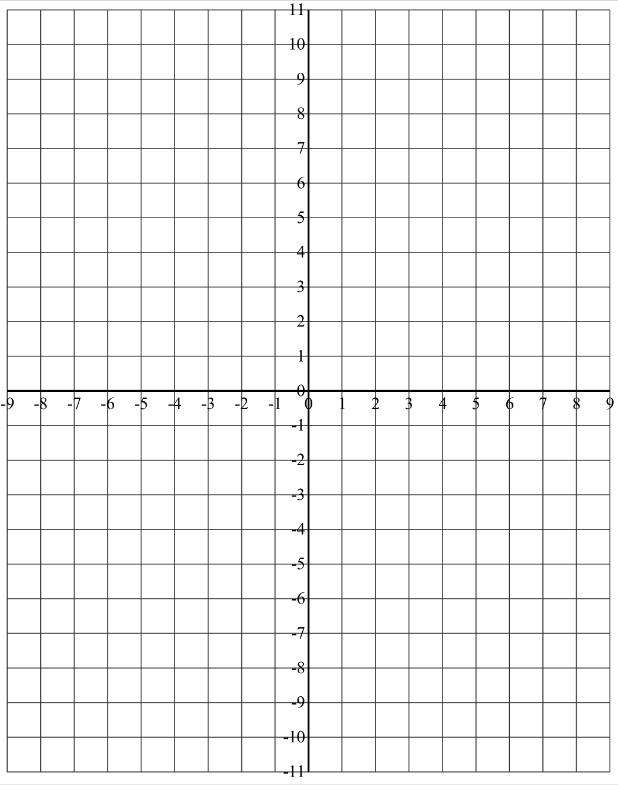 To find the x-intercepts, let y = 0.
To find the y-intercepts, let x = 0.
Find the all points of intersection of the following graphs.
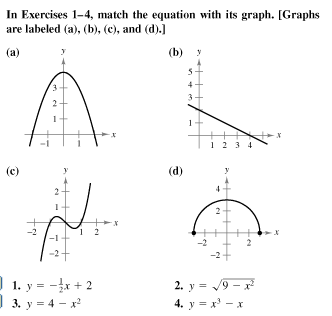 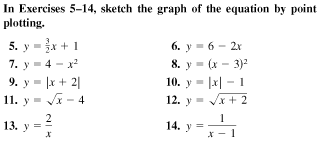 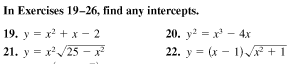 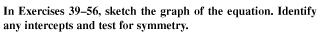 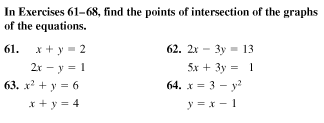 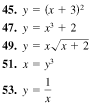 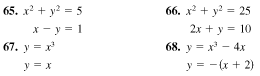